School Lab Studios
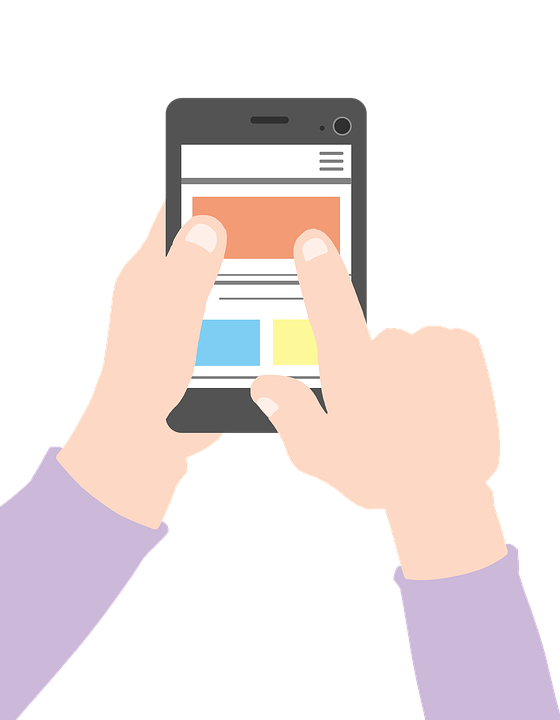 KS2 Maths App
[Speaker Notes: Last updated: 10-05-2021

Resources are updated regularly — the latest version is available at: ncce.io/tcc.
Image source: https://pixabay.com/illustrations/smartphone-app-news-web-internet-1184883]
Project description
KS2 Maths App
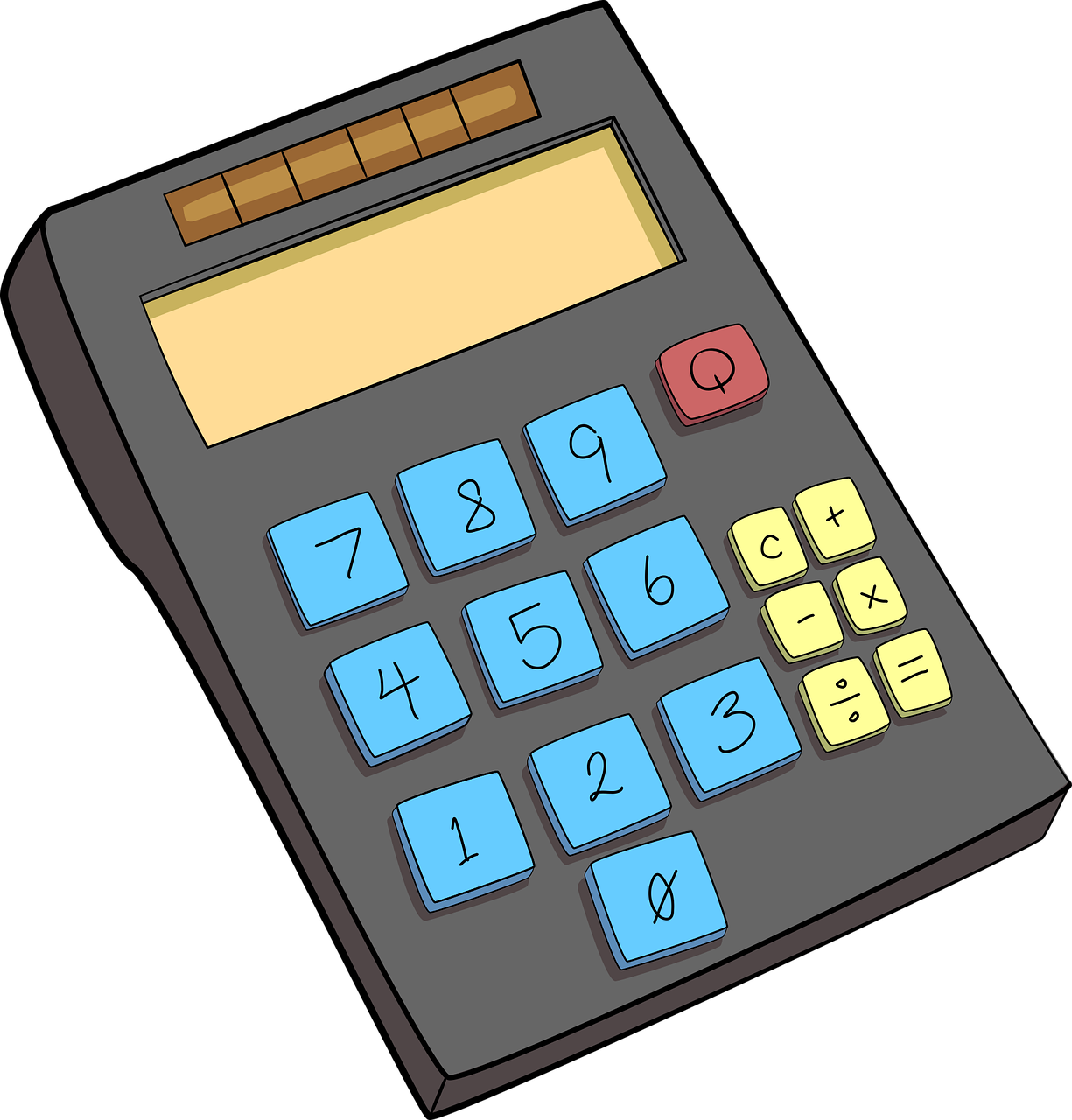 Learners at KS2 (ages seven to eleven) are expected to know their times tables. 
We want an app that KS2 learners can use at home to practise them.
Learners will get to pick different levels of difficulty and be presented with ten questions before being given a final score. The correct answer should be shown after each question.
‹#›
[Speaker Notes: Image source: https://pixabay.com/vectors/school-school-supplies-education-1555910]
Success criteria
Project 1: Success criteria
Below are some mandatory success criteria. You should add between two and four additional success criteria that you would like your project to be judged on​.
‹#›
Screen designs
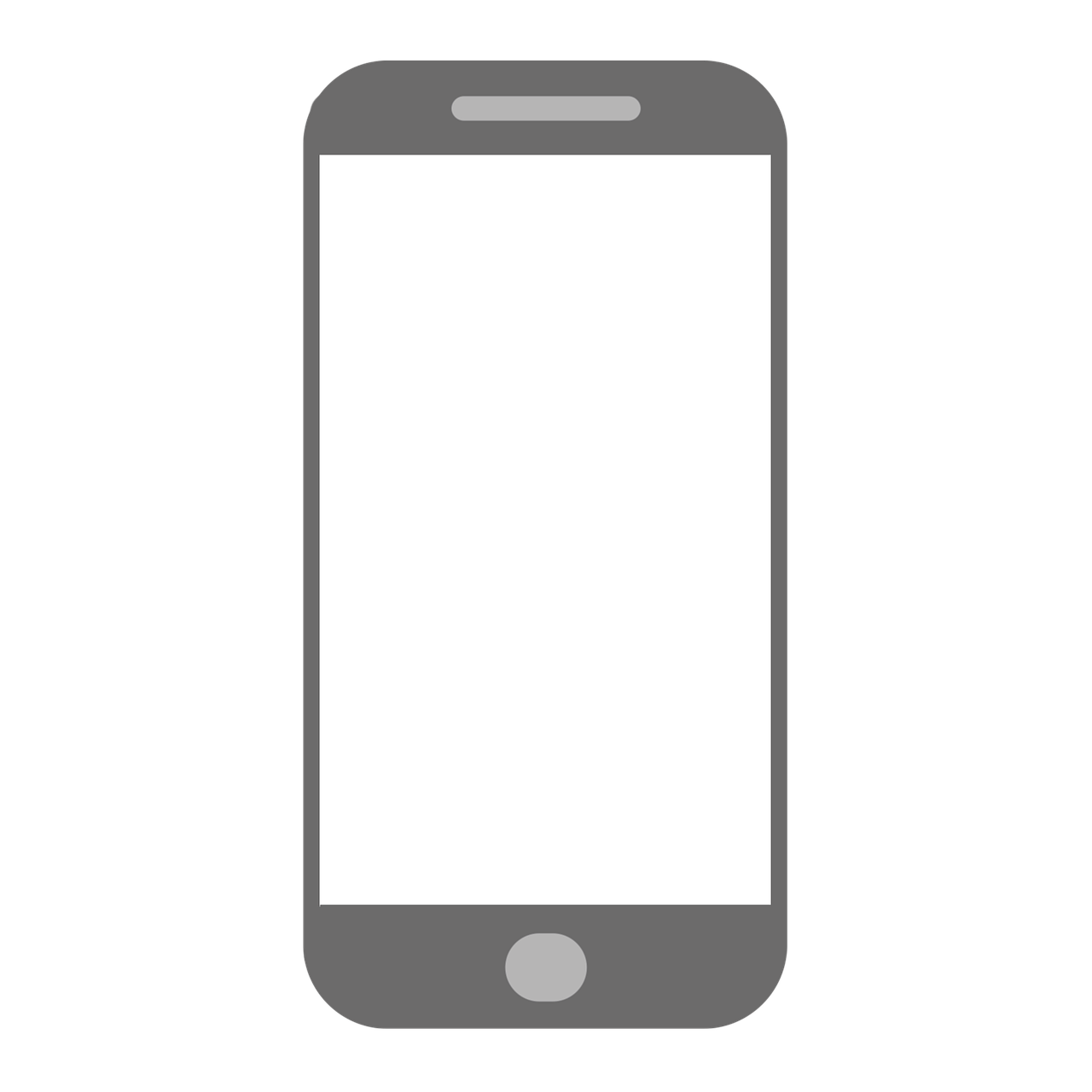 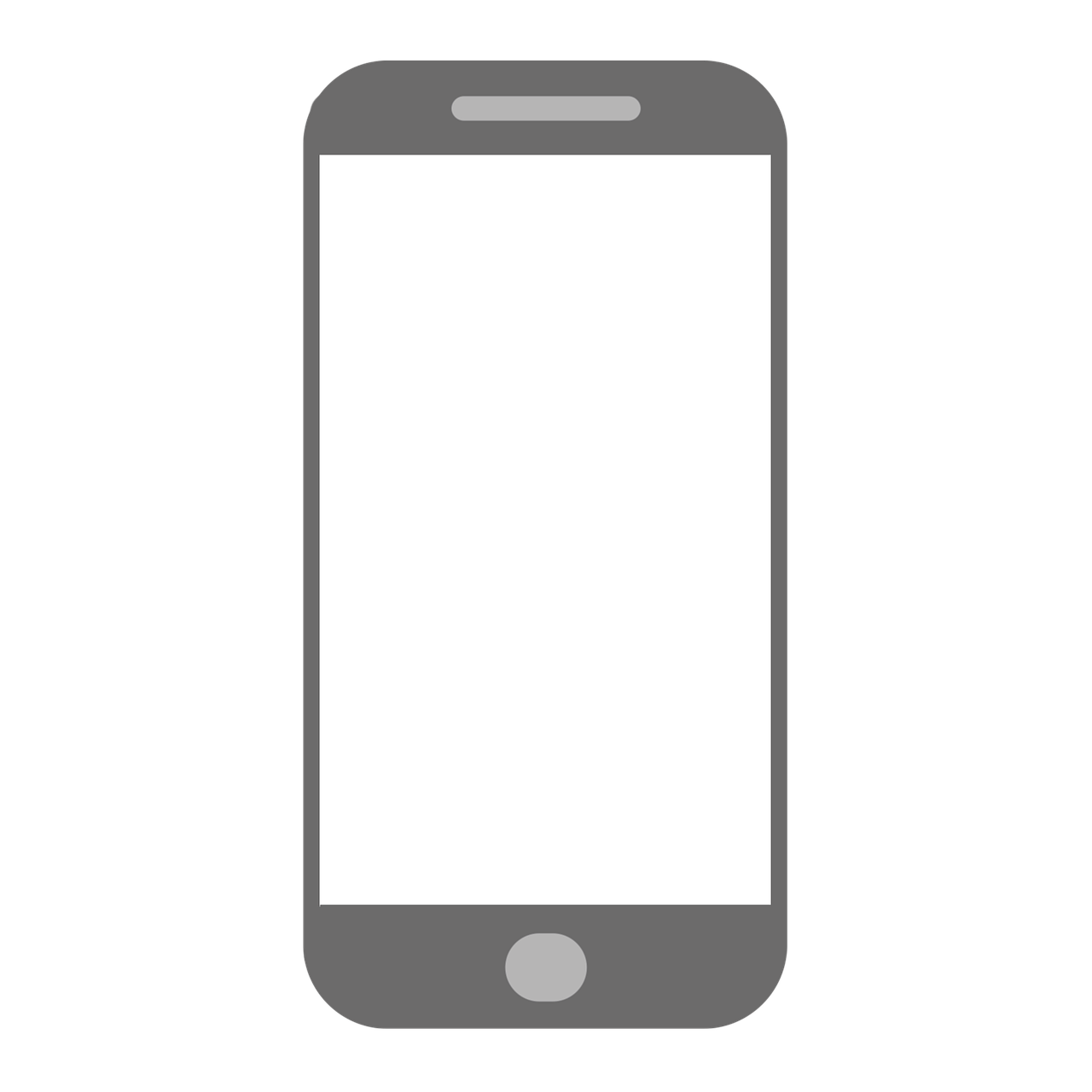 ‹#›
Decomposition
Decompose the problem
Use the table below to document how you intend to decompose the problem. Don’t overcomplicate this by adding too many steps; remember that each step can be decomposed further, and use your success criteria as a guide to help you.
‹#›
Milestone 1
Diary milestone 1
What have you achieved this lesson? Don’t forget to include information on anything that went wrong and how you resolved the issues.
Screenshot
What do you need to focus on in the next lesson?
‹#›
Peer feedback
Feedback
What do you think could be done to help the app meet the success criteria? What other suggestions do you have?
What do you think users will like most about the app?
‹#›
Milestone 2
Diary milestone 2
What have you achieved this lesson? Don’t forget to include information on anything that went wrong and how you resolved the issues.
Screenshot
What do you need to focus on in the next lesson?
‹#›
Project evaluation
Evaluation
‹#›